2012/03/22
日本天文学会2012年春季年会
LiteBIRD計画による原始重力波の探索
KEK 素核研 CMBグループ
永田 竜
羽澄昌史、他 LiteBIRD ワーキンググループ
1
Inflation and primordial gravitational wave background
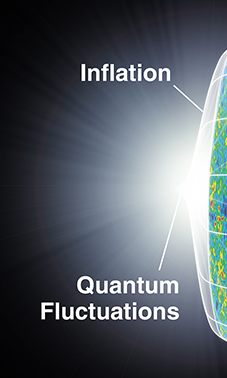 原始重力波の検出がもたらす
極初期宇宙の知見
・Inflation の energy scale
・Inflaton field の変動幅
large field vs. small field model
http://wmap.gsfc.nasa.gov/
2
CMB fluctuations from inflationary GW background
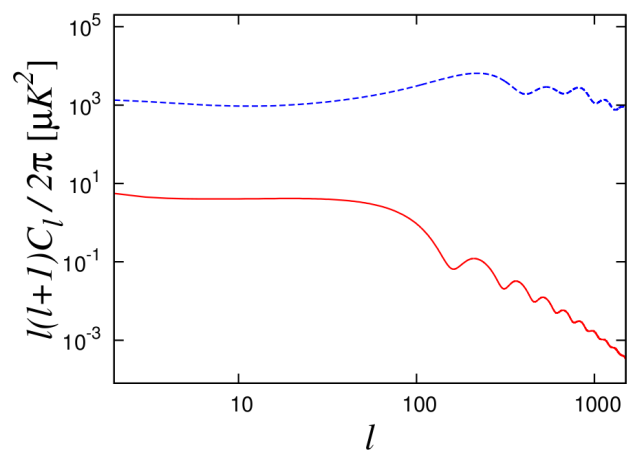 Density fluctuation
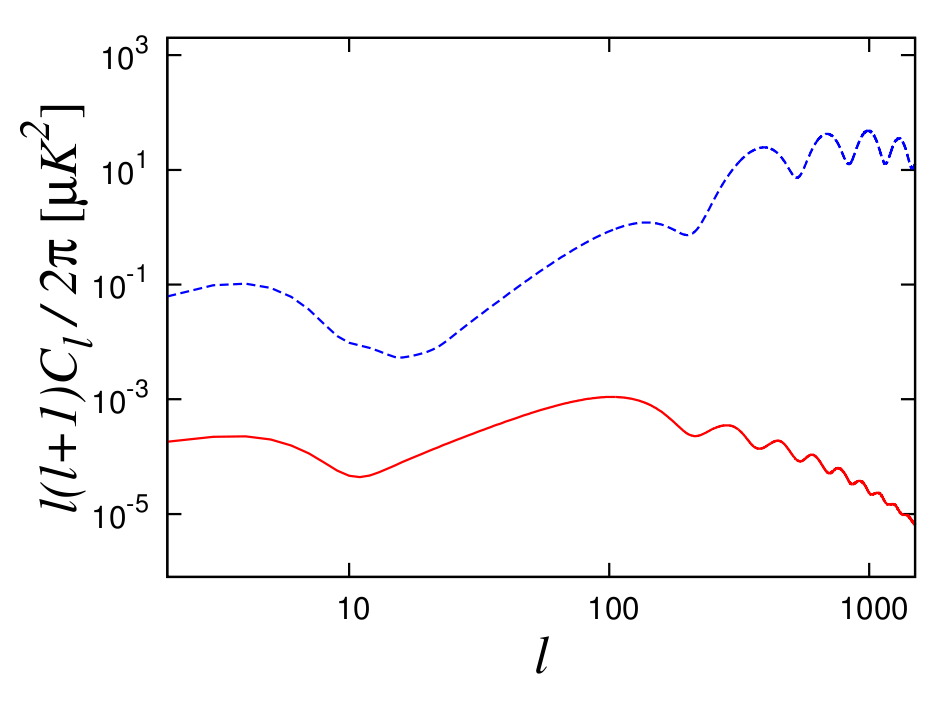 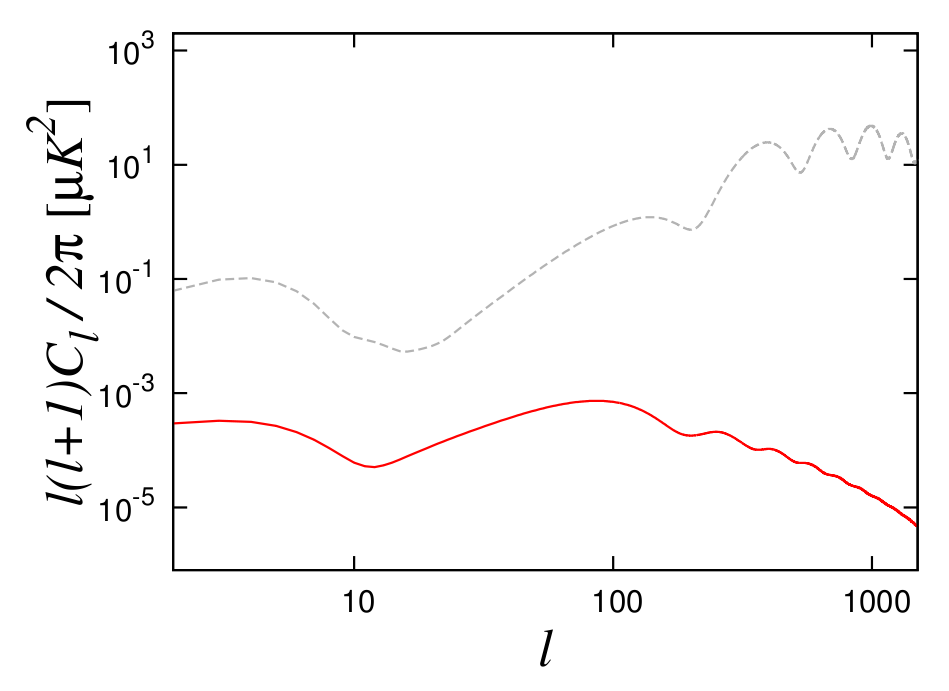 Gravitational wave
Density fluctuation
Gravitational wave
Temperature
Gravitational wave
Polarization (even parity)
Polarization (odd parity)
原始重力波が作る CMB 揺らぎは、
偏光場の B-mode  signal の主成分となりうる
3
Lite satellite for the studies of B-mode polarization and Inflation from cosmic background Radiation Detection
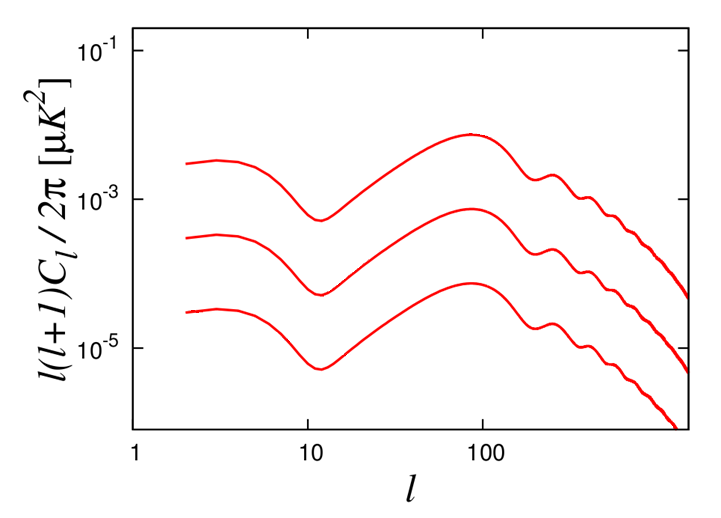 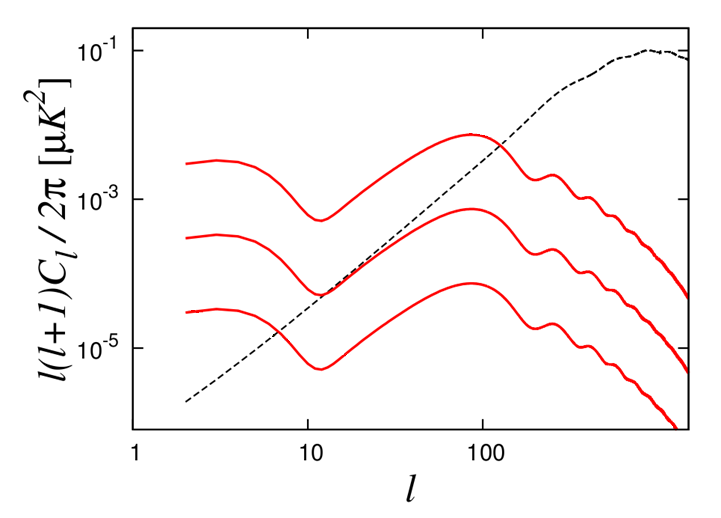 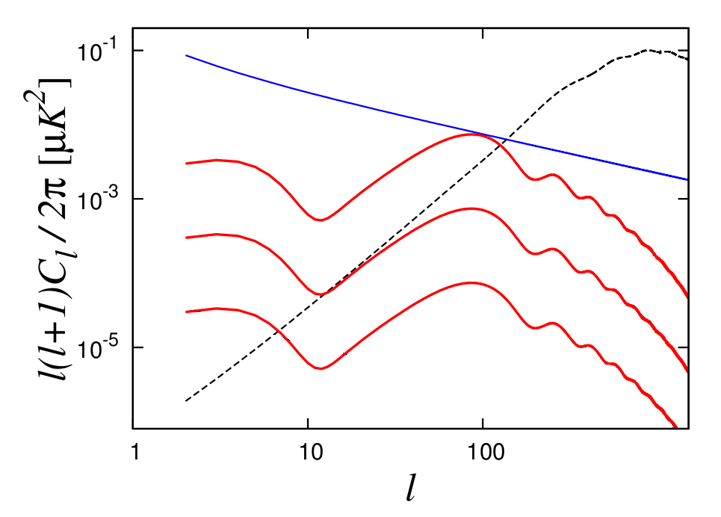 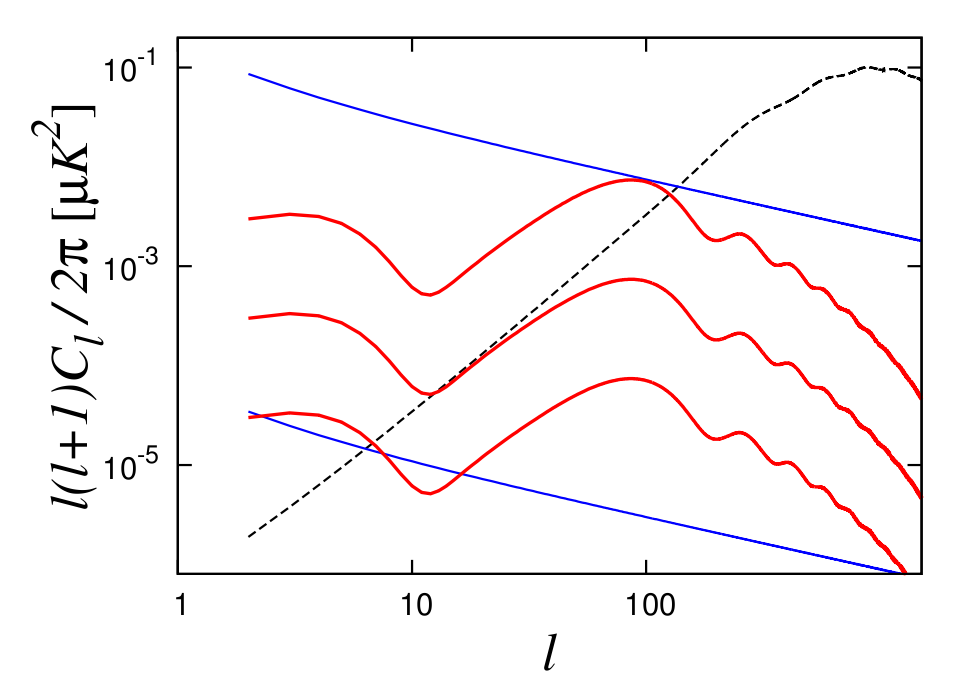 Foreground dust+synchrotron
Lensing
r = 0.1
98% removal
r = 0.01
r = 0.001
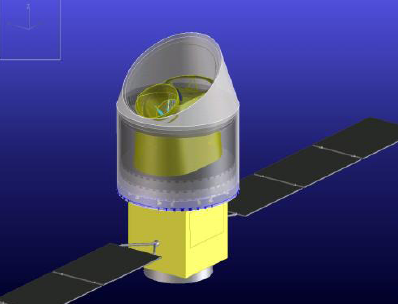 Katayama&Komatsu (2010)
4
大角度構造を高感度で、世界に先駆けて測定
Significance level of r detection (consistency relation assumed)
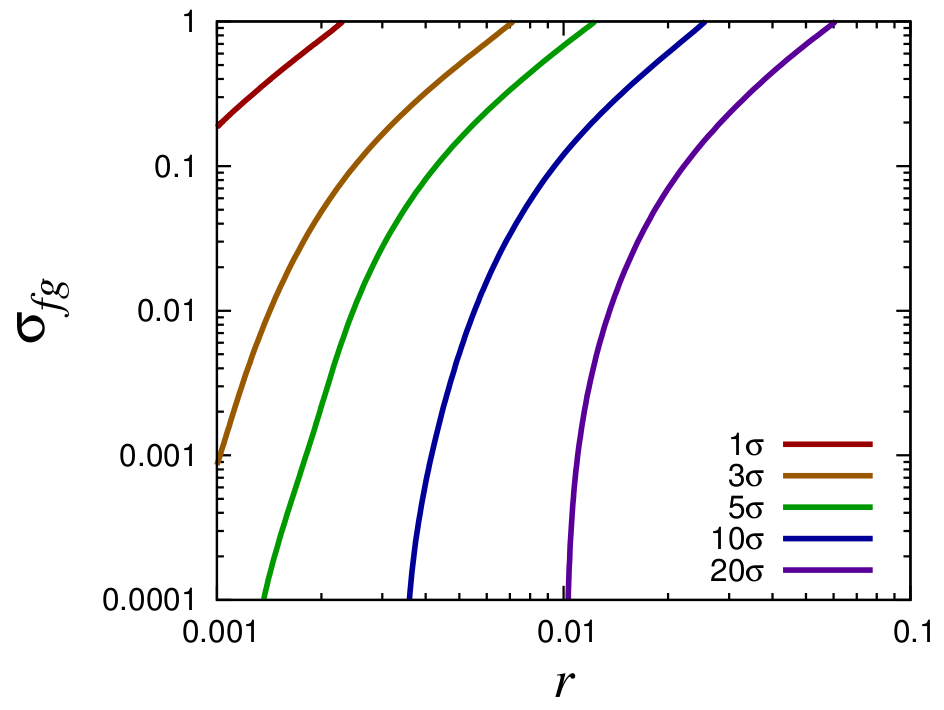 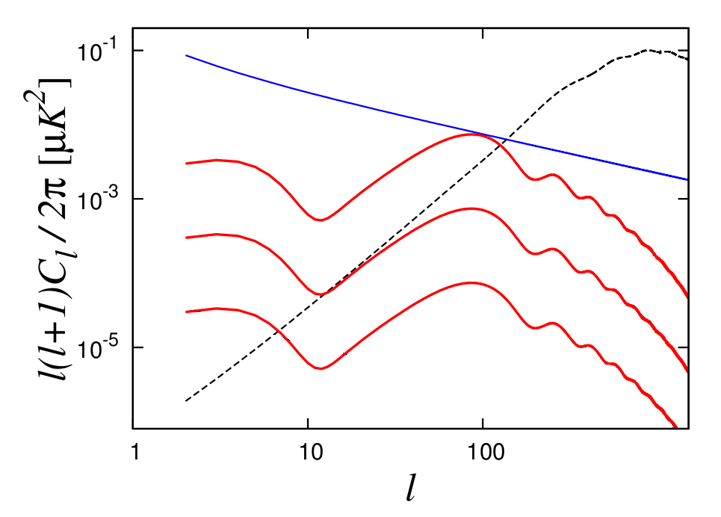 Foreground dust+synchrotron
Lensing
residual fraction σfg
t-s ratio r
重力波振幅（r）と残留前景放射（σfg）に応じて
Fisher行列で評価した r の S/N を map にした
Katayama&Komatsu (2010)
5
Major contribution to s/N ratio
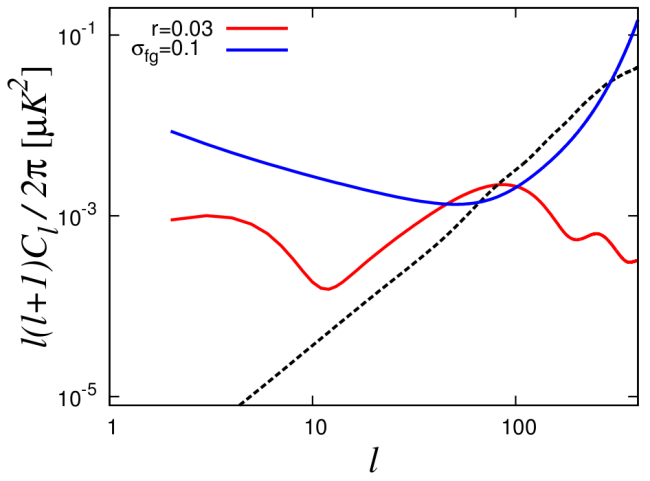 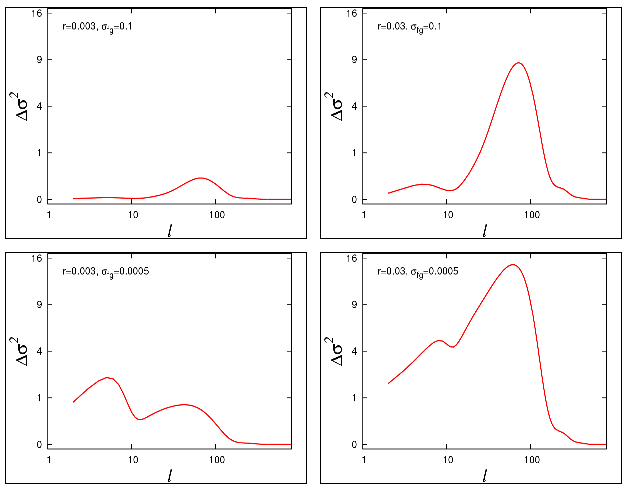 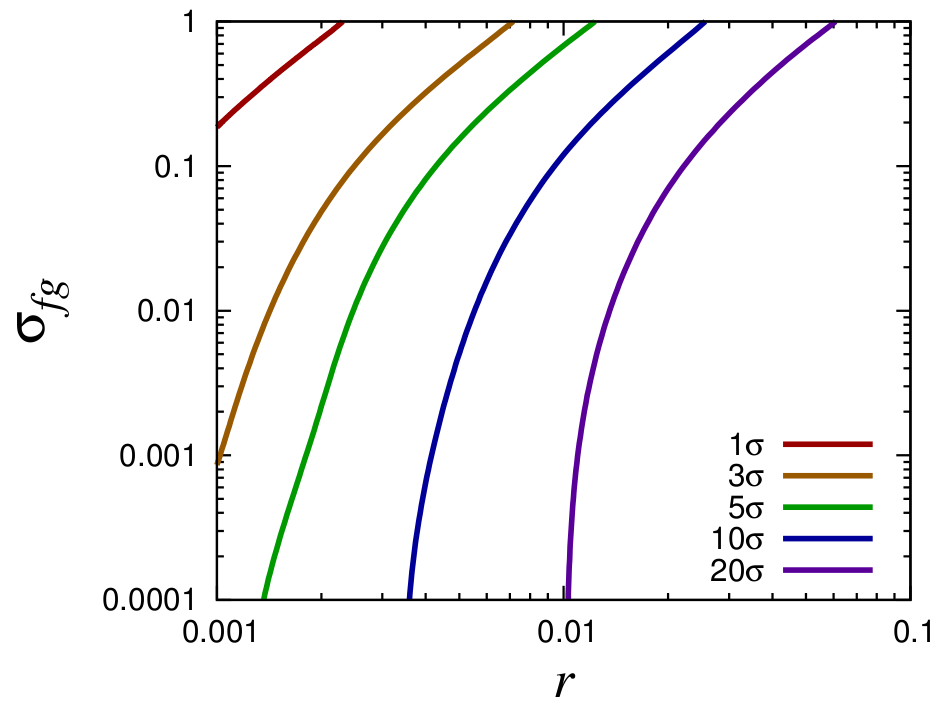 Foreground limited
Lensing limited
Cosmic variance limited
Foreground limited
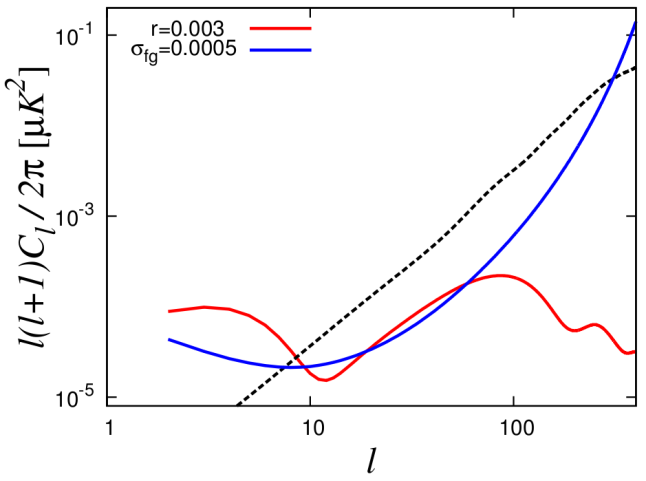 Cosmic variance limited
6
Timelines of future CMB pol. projects
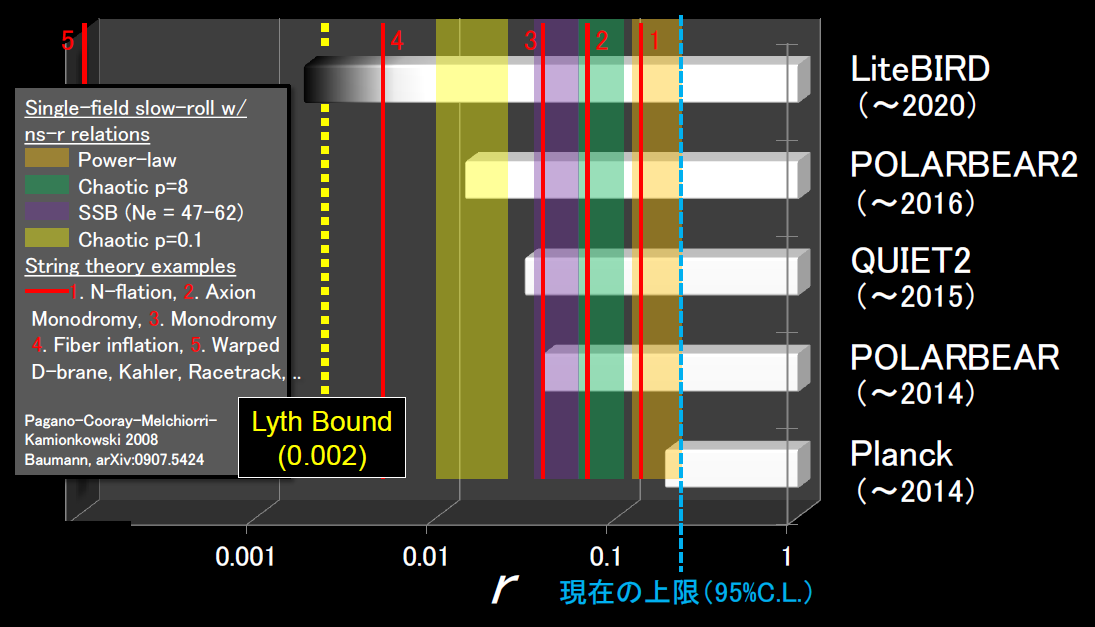 直近の地上観測の10倍
Planck の10倍
M.Hazumi
7
Further improvement requires de-lensing
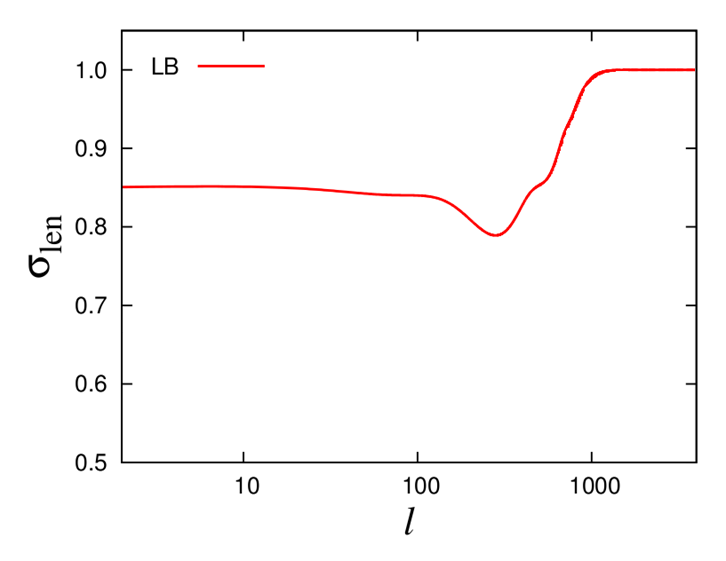 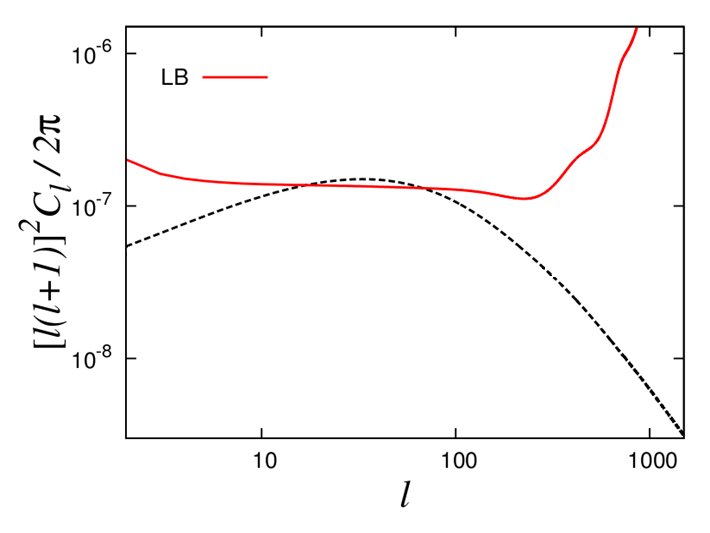 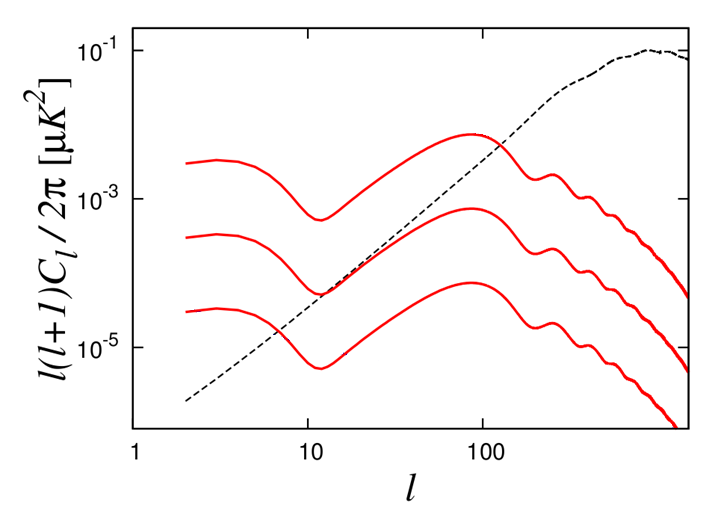 Lensing
r = 0.1
r = 0.01
r = 0.001
LiteBIRD の偏光データのみで試みる限り
その効率は十数%程度
2μK-arcmin
8
We need high sensitivity and high resolution
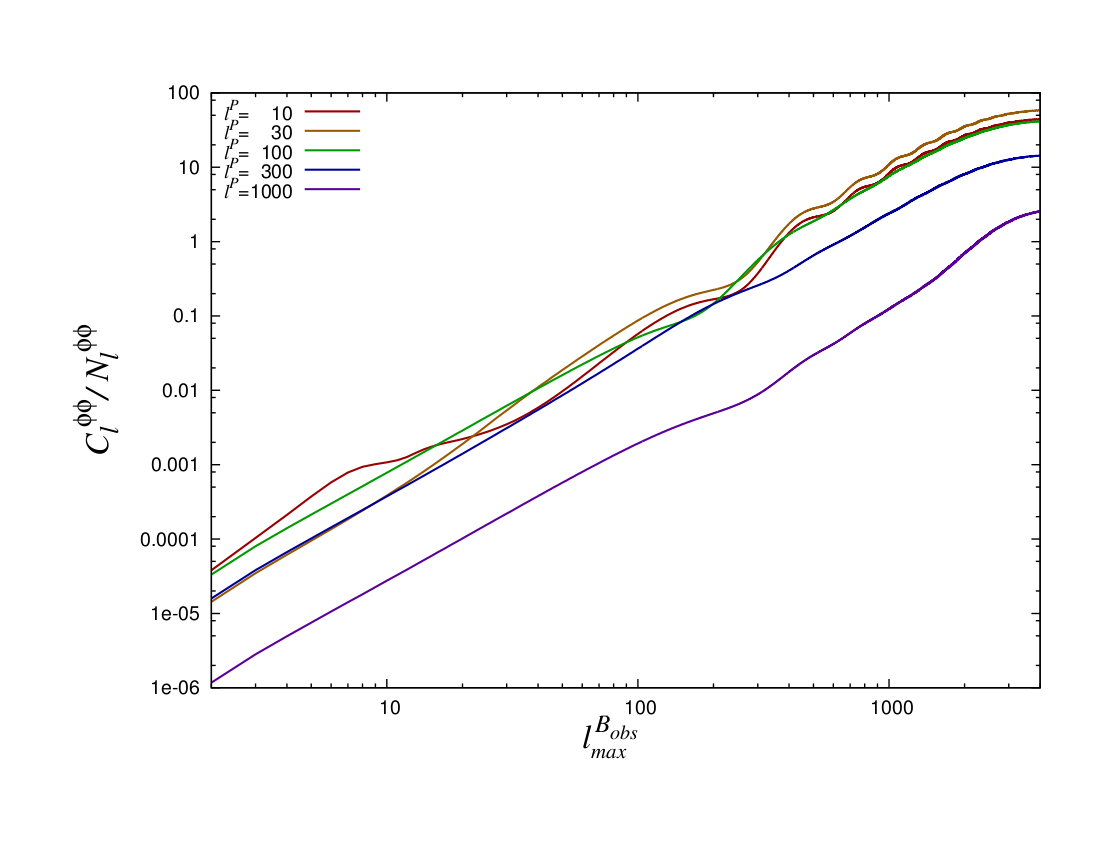 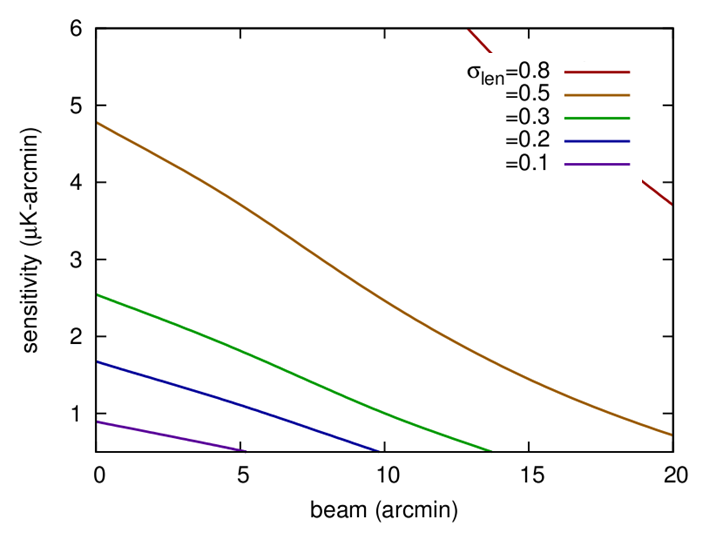 SuperPB (multiple PB2)
大角度に感度がない
LiteBIRD
解像度がない
EPIC-IM
予算がない
9
lensing potential を評価
Polarization delensing with SuperPOLARBEAR
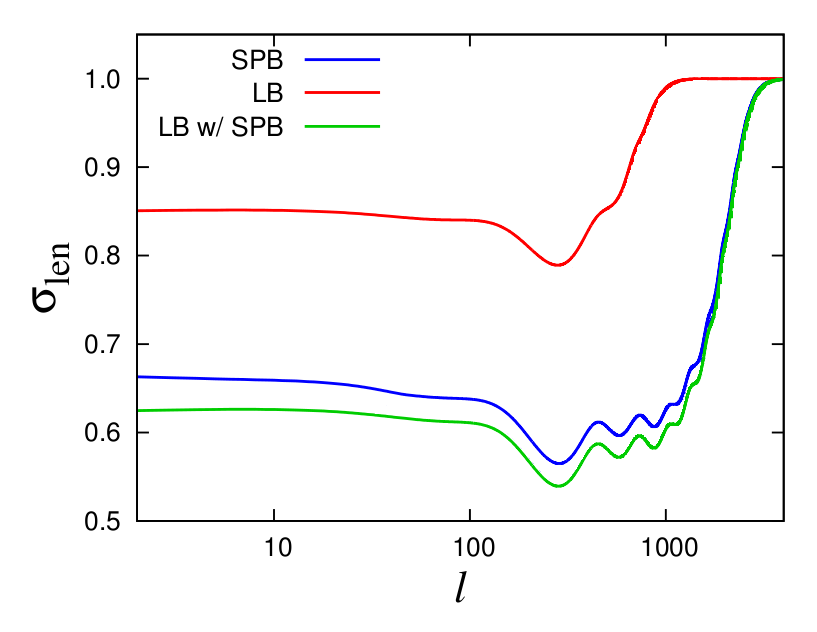 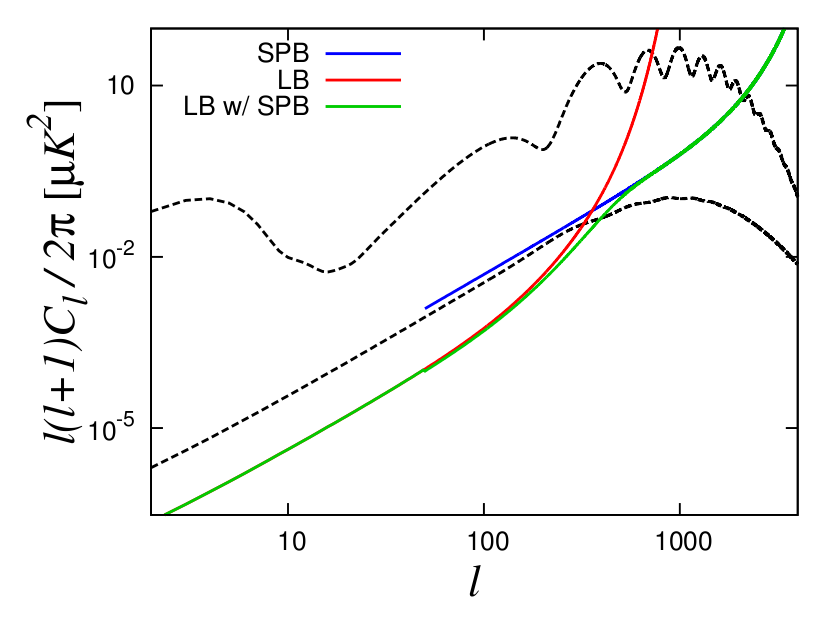 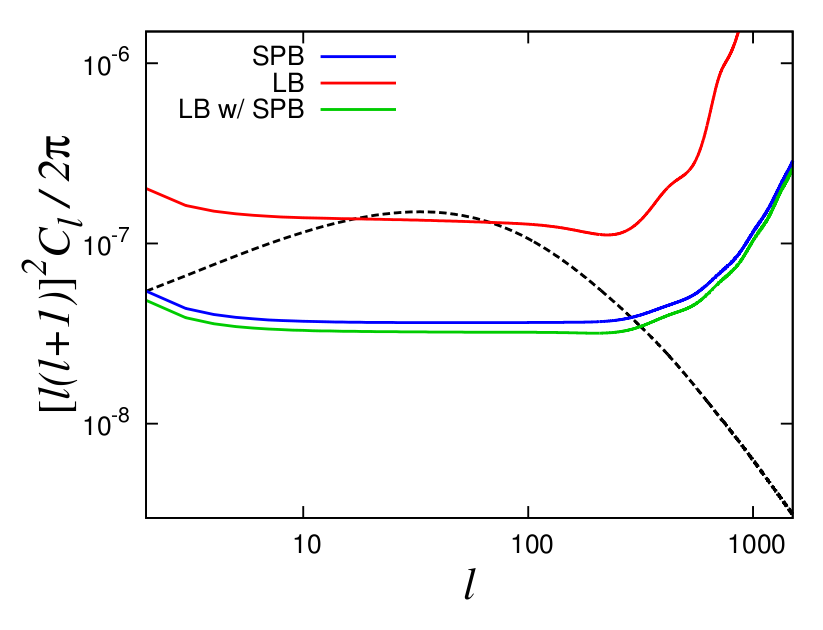 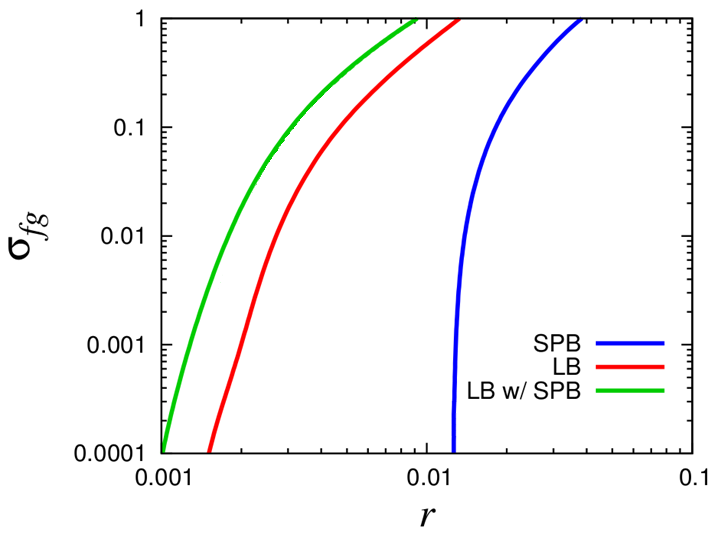 偏光場を delensing
5σ boundary
10
Temperature delensing with Planck
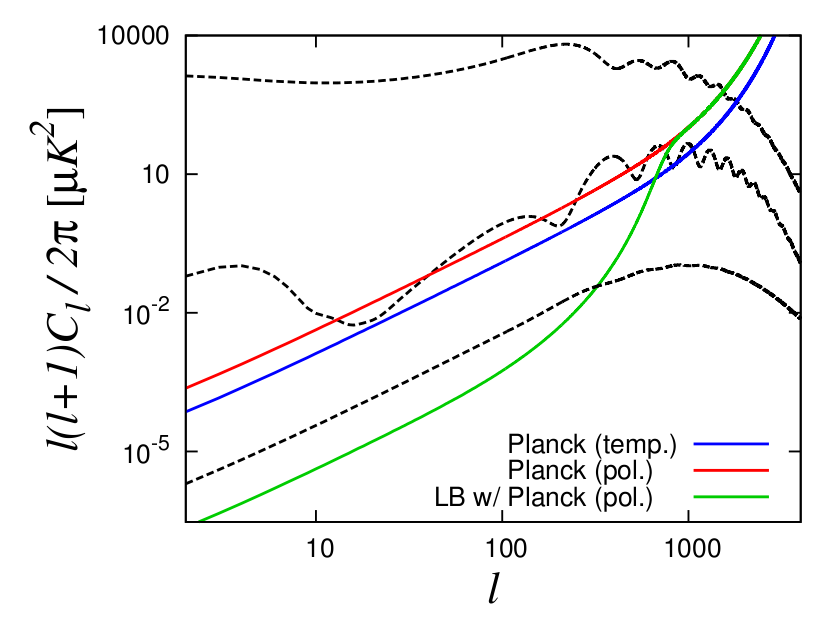 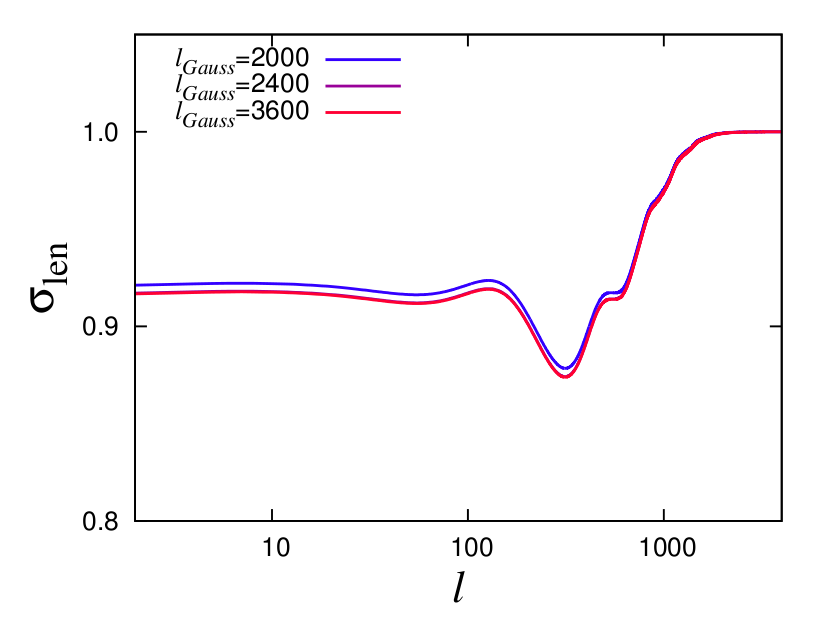 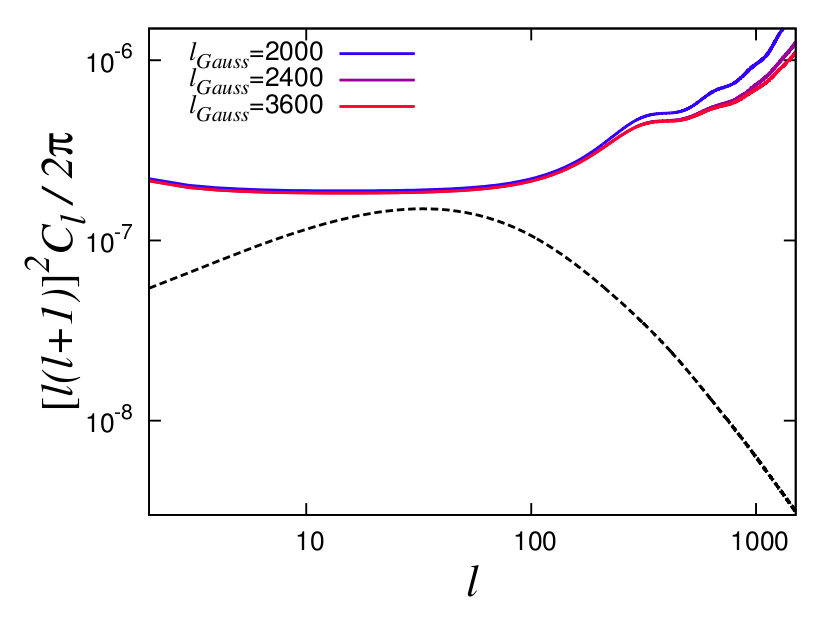 lensing potential を評価
偏光場を delensing
11
Summary
・マイクロ波背景輻射偏光観測衛星 LiteBIRD は、
  偏光地図の奇パリティ成分に刻印された原始重力波の信号検出を目指し
  2020年観測開始を目標に現在準備中である。
・LiteBIRD を越える原始重力波検出感度を達成するには
  重力レンズ除去（delensing）が不可欠である。
  地上観測による高分解能データを援用することで
  20% 程度まで取り除くことが可能である。
12